Consultative Committee on Ionising Radiation (CCRI)June2016
Dr Wynand Louw
CCRI
Comité Consultatif de Rayonnement ionsiants
CCRIMembers:  35Observers: 20
VISION
Comparison
SIR
Nuclear data
Workshops
2020-2023
Actions
INITIATIVES
Ongoing WGs
2016-2019
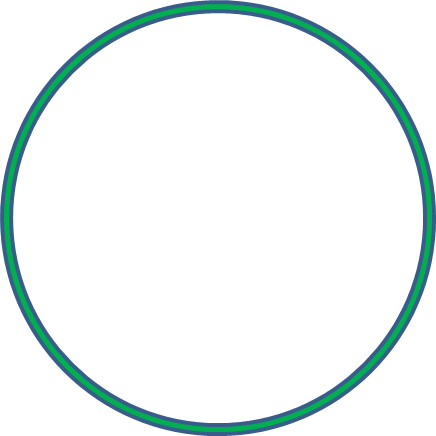 2013-2015
WGs
Research
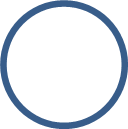 CCRI(III)
Neutrons
CCRI(I)
Photons, charged particles
2009-2012
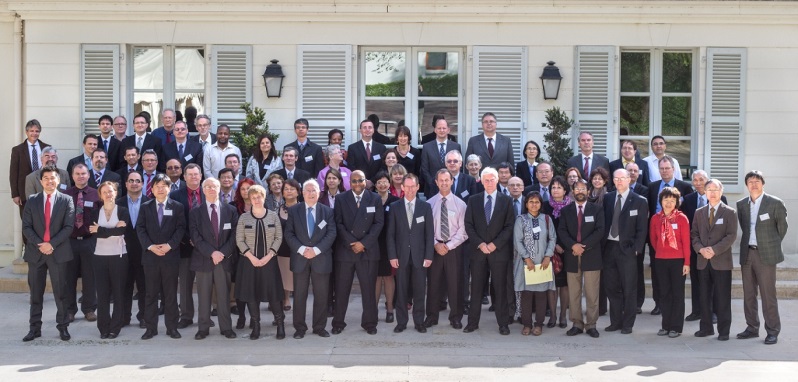 CCRI(II)
Radioisotopes
Courtesy of K Carneiro
CCRI Sections/Working Groups
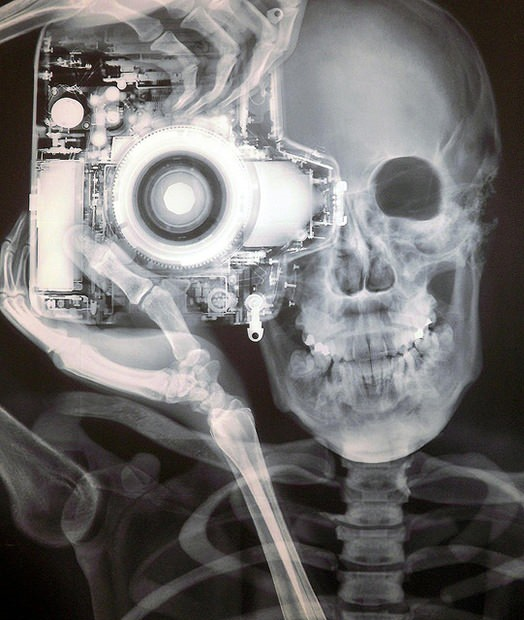 Section (I):	x and ƴ-rays




Section (II):	Radionuclides




Section (III):	Neutron Measurements


4026 CMCs in 738 service categories
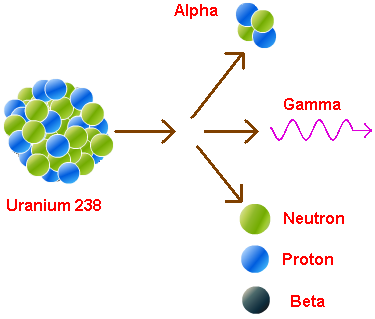 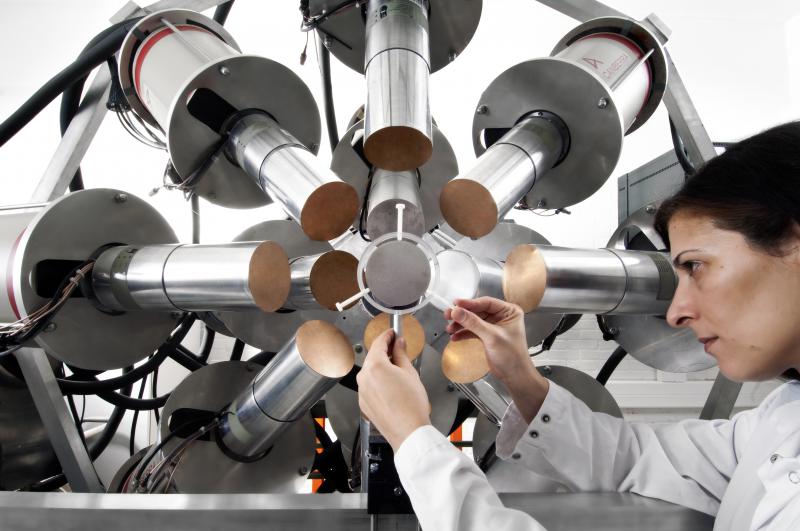 CCRI units?
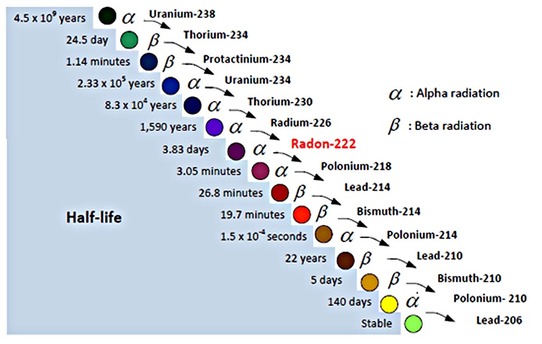 Main units hinges on the second and kilogramme



Uncertainties on realisation of the s and kg attainable, orders of magnitude lower than in detection of decay events

Nano-dosimetry techniques?

Biologically related Quantities?
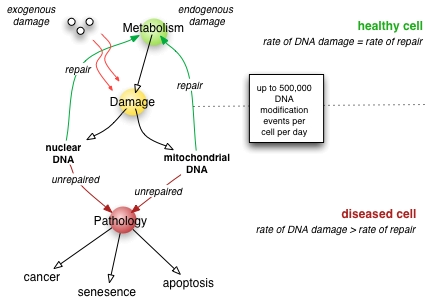 Activities since last CCU meeting
No proposed changes to the units in use in Ionising Radiation for the revised SI brochure


Other Important Issues:
Letter on “Evidence against solar influence on nuclear decay constants” will be published soon
Monographie BIPM-5 (Table of Radionuclides), Volume 8, ready for publication
CCRI Future Strategy
Maintain the progression from air kerma to absorbed dose to water standards
Establish a long-term strategy for accelerator dosimetry (photon and electron beams) that include the utilisation of existing LINAC facilities
Full extension of the Système International de Référence  (SIR) to short-lived isotopes and beta emitters
Work towards new biologically-based quantities
Proton (hadron) dosimetry
Neutron measurements, fully incorporate the National Accelerator Centre (iThemba) of South Africa into the neutron accelerator community by setting up experiment 
High resolution MS?
CCRI Activities and Achievements: CCRI(I)
Mammography comparisons are now well established and results have been published in the KCDB since 2011 for the NRC, NMIJ, NIST, PTB and the VNIIM
Current developments in brachytherapy primary standards in the NMIs have generated an increased need for comparisons. 
the BSWG(I) was revitalised in 2013 and the protocol and measurement setup for air kerma comparisons of 192Ir high-dose rate (HDR) sources was revised in 2014
Two new comparisons with the NRC and the LNE-LNHB were performed in 2014, and two more are planned in 2015
CCRI Activities and Achievements CCRI(II)
The permanent BIPM service of the Système International de Référence (SIR) for more than 60 gamma emitters, and the SIR Transfer Instrument (SIRTI) for short-lived radionuclides, implemented since 2009 for 99mTc,  used at NIST, NMIJ, KRISS, NIM, CNEA, LNMRI/IRD, IFIN-HH, VNIIM 
The SIRTI was extended to 18F in 2014 in comparisons with the VNIIM, NPL and the ENEA
The extension of the SIR to beta emitters is the object of the trial comparison for 3H, 14C, 55Fe and 63Ni, 14 participant NMIs since 2004
The extended SIR to gamma or beta emitters (and in the future to alpha emitters), and the Measurement Methods Matrix to select appropriate radionuclides that efficiently demonstrate the capability to measure other nuclides of similar (or inferior) complexity will significantly reduce the need for CCRI(II) comparisons organised by the NMIs
CCRI Activities and Achievements: CCRI(III)
The delays in completing comparisons for neutron measurements are being reduced by using a single central facility whenever possible, as in the case of the comparison on monoenergetic neutron fluence 
However, this does not permit testing of the capability of participating laboratories to produce a suitable neutron fluence
Although some NMIs have expressed an interest in personal dose equivalent measurements, there remain a number of problems related to the definition of the quantity in terms of a parallel beam 
The revision of neutron CMCs could be done during the CCRI(III) meetings which gather most of the laboratories performing neutron measurements, since this will allow the timeline for approval to be reduced